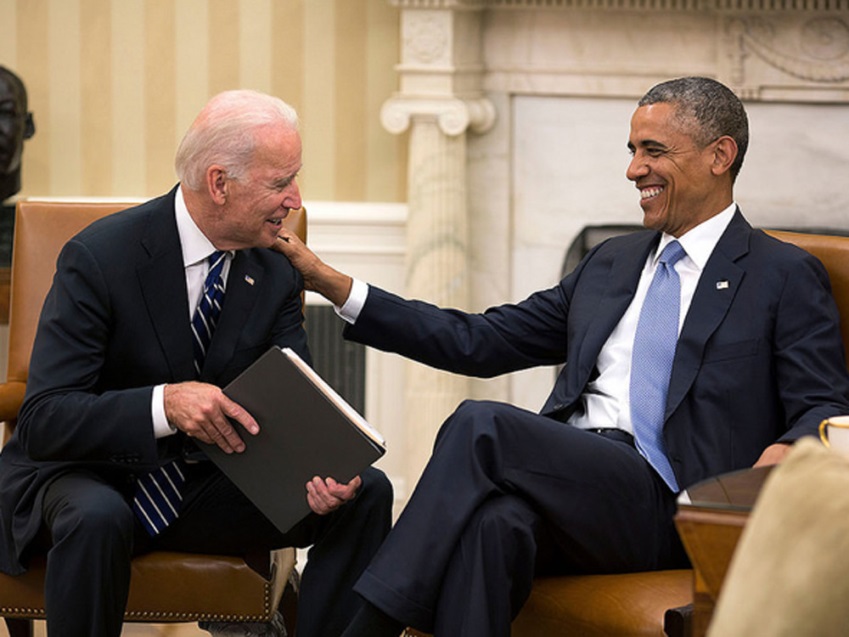 Chapter 13-Section 2-Presidential Succession and the Vice Presidency
Key Terms
Presidential Succession
Presidential Succession Act of 1947
Balance the ticket
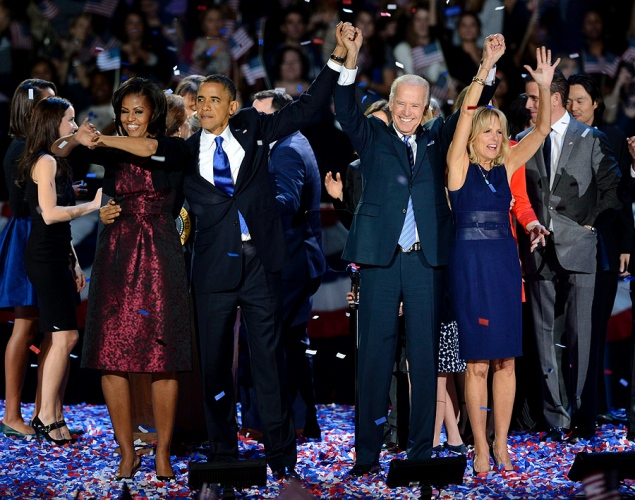 The Constitution and Succession
Presidential Succession-How a presidential vacancy is filled if president dies, resigns or is removed from office

The Constitution stated that the Presidential powers would dissolve to the Vice-President in the event that the President can no longer carry out his duties
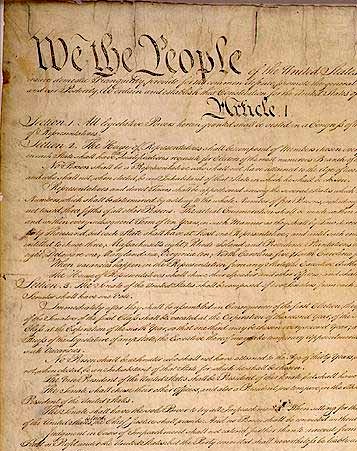 Presidential Succession
Vice President John Taylor was the first V.P. to fill the Presidential void in 1841

Constitution did not provide a direct path for succession until the 25th Amendment was passed in 1967 
This officially states that the vice-President will succeed the President
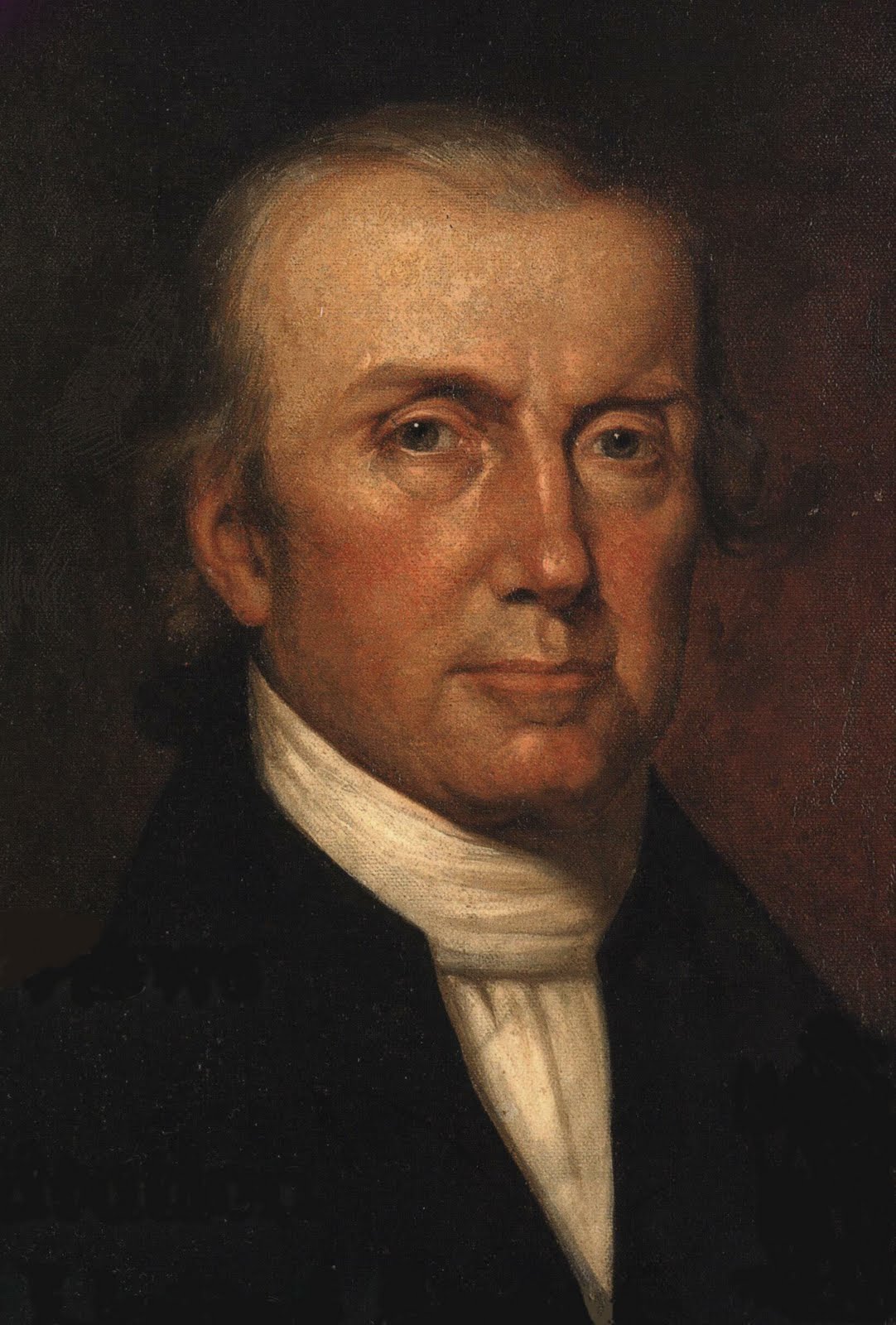 Presidential Succession Act 1967
Set the line of Presidential Succession 
Vice-President
Speaker of the House
President pro tempore
Secretary of State
Rest of the 14 members of the cabinet
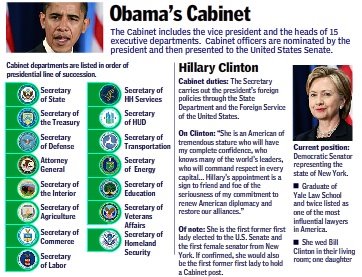 Presidential Disability
Until the 25th Amendment there were serious gaps in the line of succession 
Neither Constitution nor Congress made provisions for a disabled President 

For 180 years the nation tempted fate
Garfield
Wilson
Reagan
All disabled for a period of time
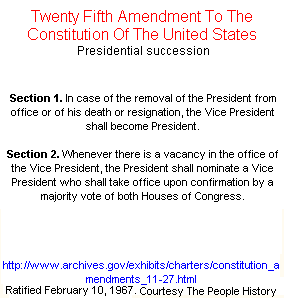 Presidential Disability
Sections 3 and 5 of the 25th Amendment fill disability gap

Vice-President becomes acting President if:
President informs Congress is writing he will be unable to perform his duties
VP and majority of Congress decide president is incapable
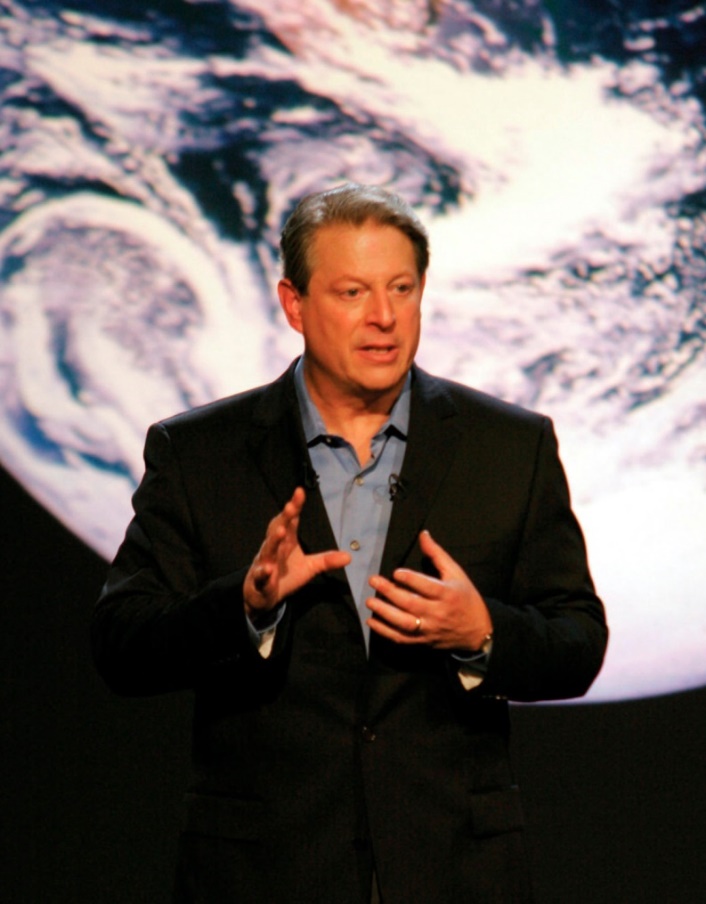 Vice President Al Gore
Presidential Disability
President can resume powers by notifying Congress

Vice-president and majority of congress can make a challenge

Congress has 21 days to decide the matter
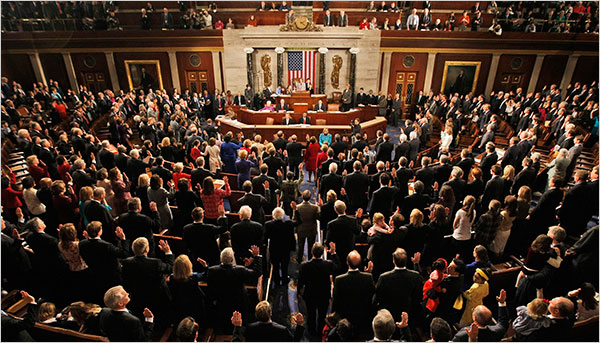 Presidential Disability
25th Amendment has been used three times

Ronald Regan 1985  presided for George Bush for 8 hours because of surgery

2002, 2007 Dick Cheney for George W. Bush for medical procedures
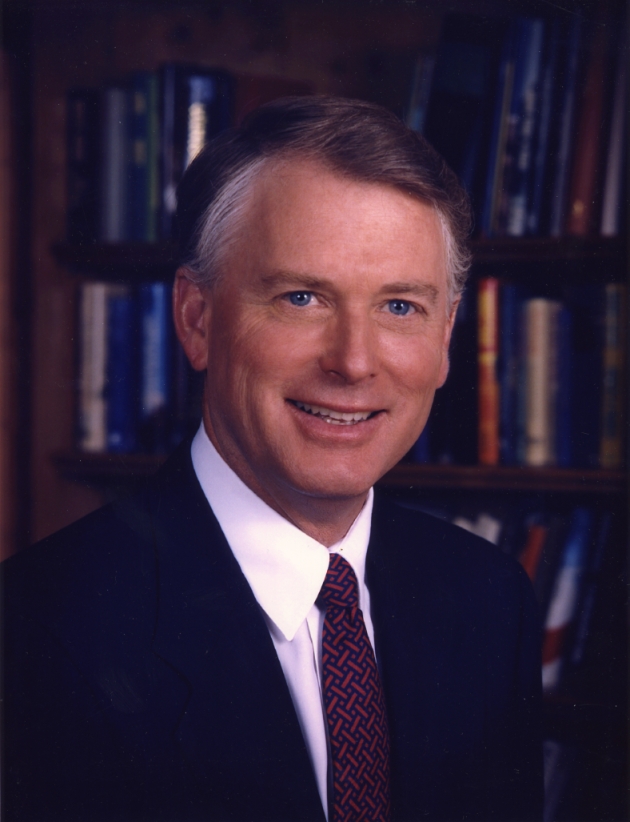 Vice President Dan Quayle
The Vice Presidency
Constitution pays little attention to the office but they have two formal duties: 
1.) To preside over the Senate
2.) To help decide the question of presidential disability
Throughout history the office treated with little importance
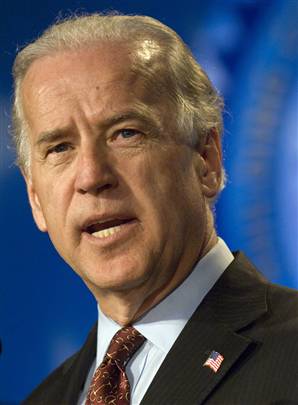 Vice President Joe Biden
The Vice-Presidency
Most who have served over time have made unkind comments

The job is heartbeat away from the presidency

Balance the Ticket-When a person is chosen as a running mate who can strengthen the ticket for the presidential candidate
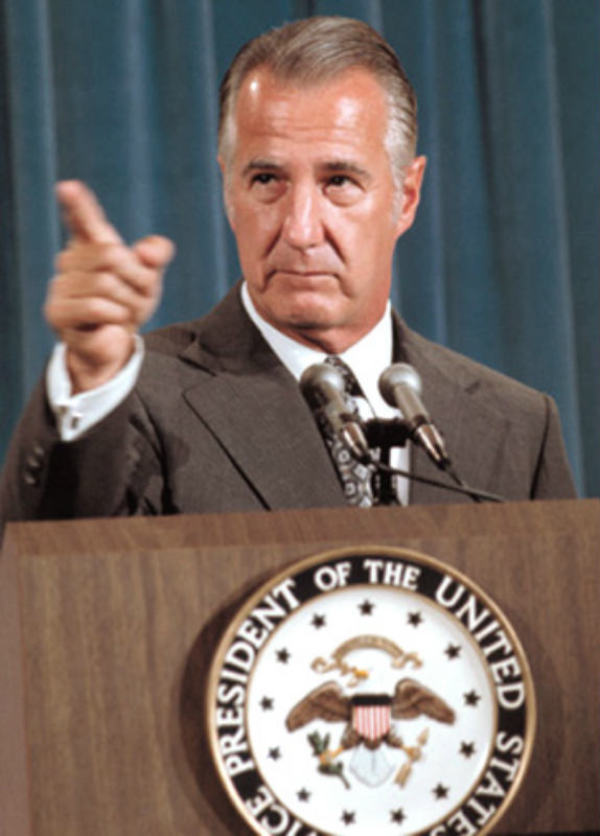 Vice President Spiro Agnew
The Vice President Today
Presidents have made them more important

Dick Cheney seen as the most influential V.P. (2001-2007)

Vice president Biden spent 36 years in the Senate and the head of the Foreign Relations Committee
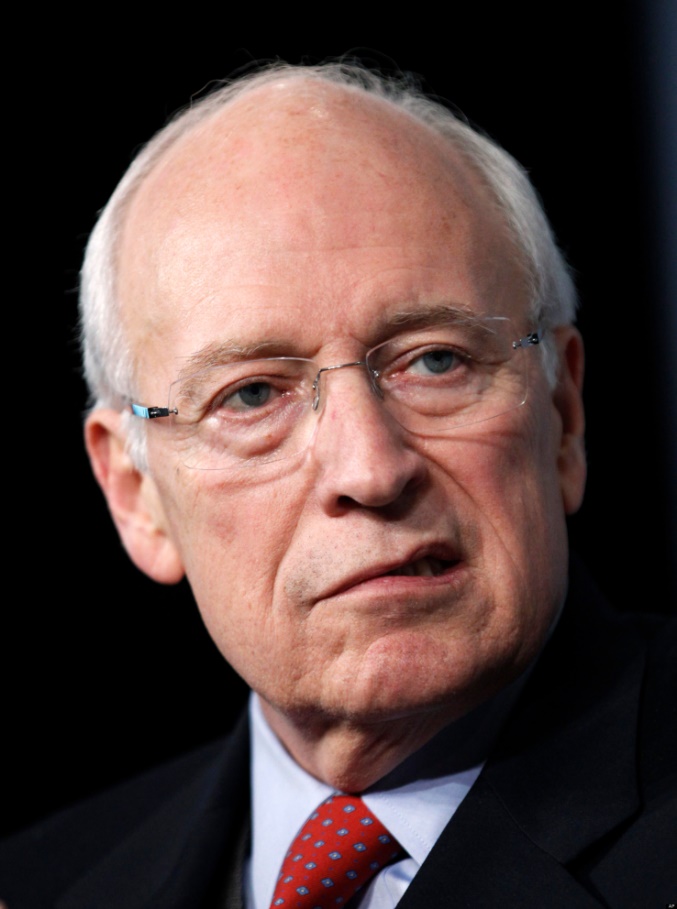 Vice President Dick Chaney
Vice President
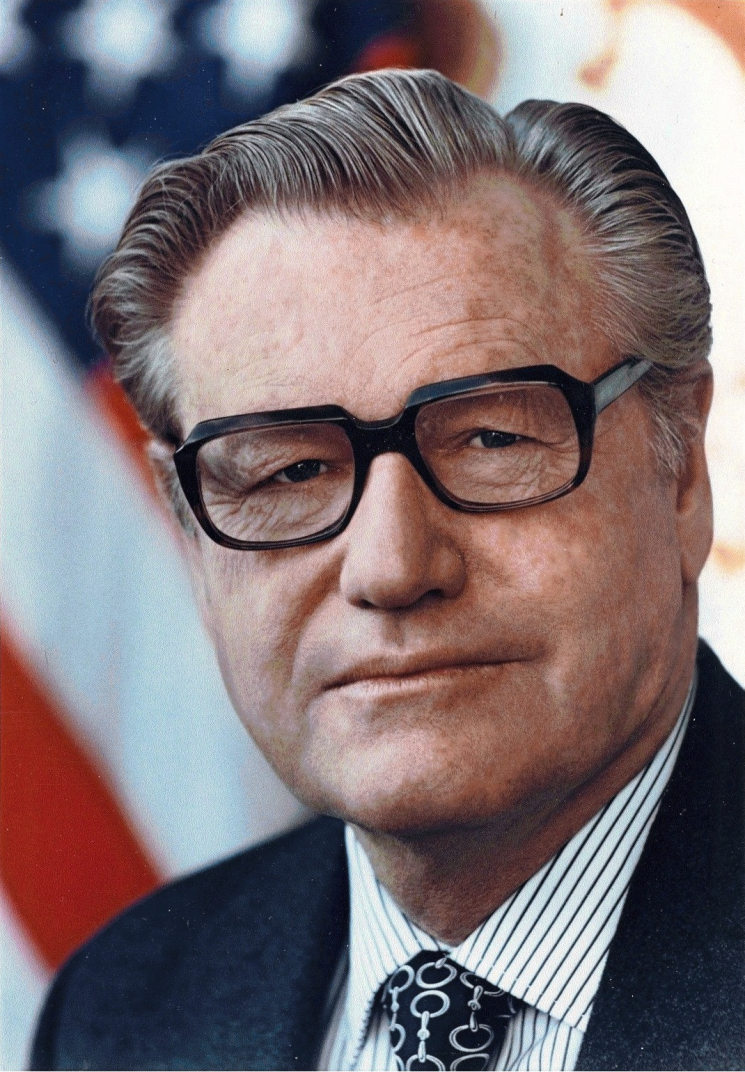 The Vice President is seen as a “true assistant President”

The Vice-president is not subject to removal from office by the President they must have Congresses approval
Vice President Nelson Rockefeller
Vice Presidential Vacancy
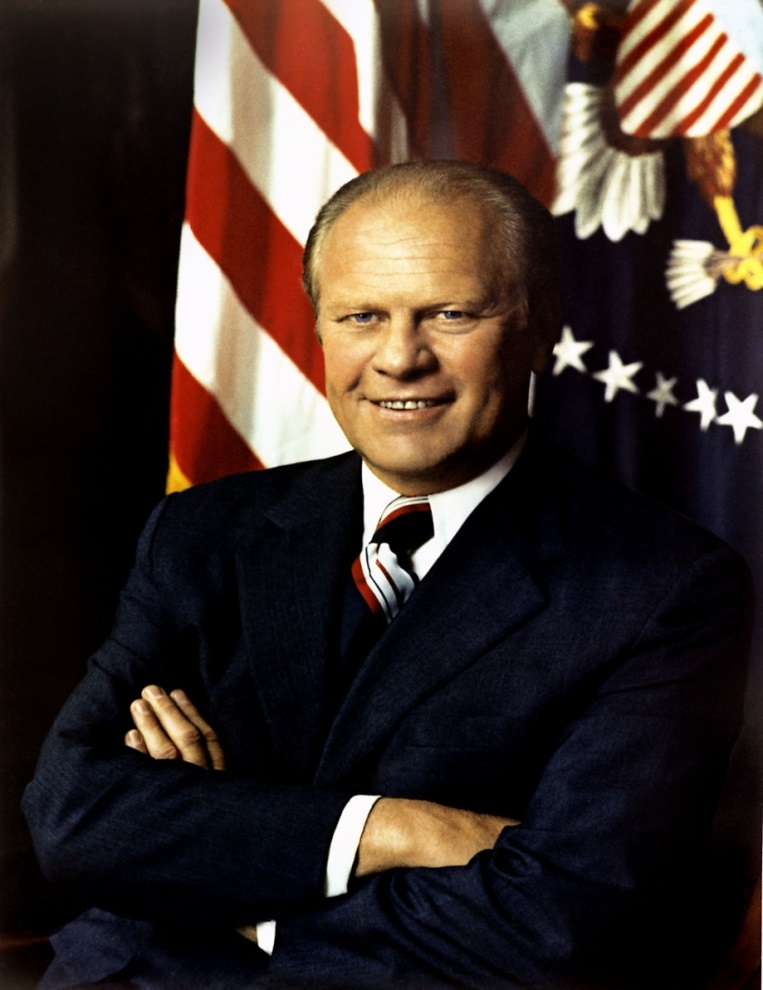 There has been eighteen total vice presidential vacancies 

Nine times by succession to President 
Twice by resignation
Seven times by death

Whenever there is a vacancy the President shall nominate the Vice-President, approved by majority of both houses
Rockefeller and Ford
Vice President Gerald Ford
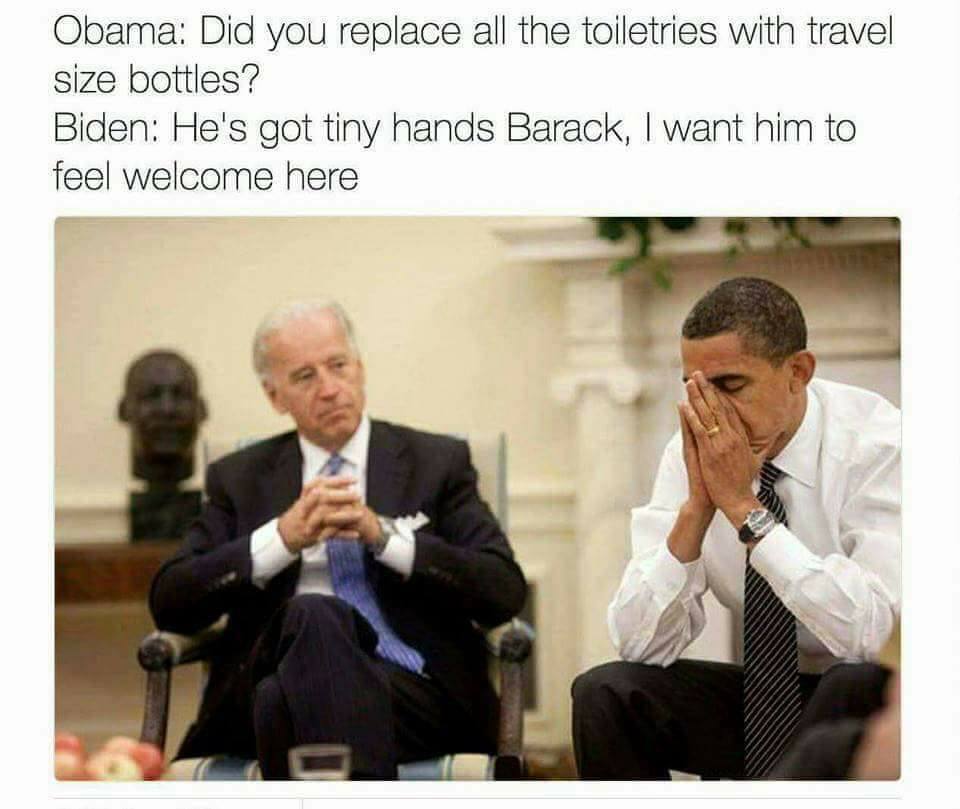 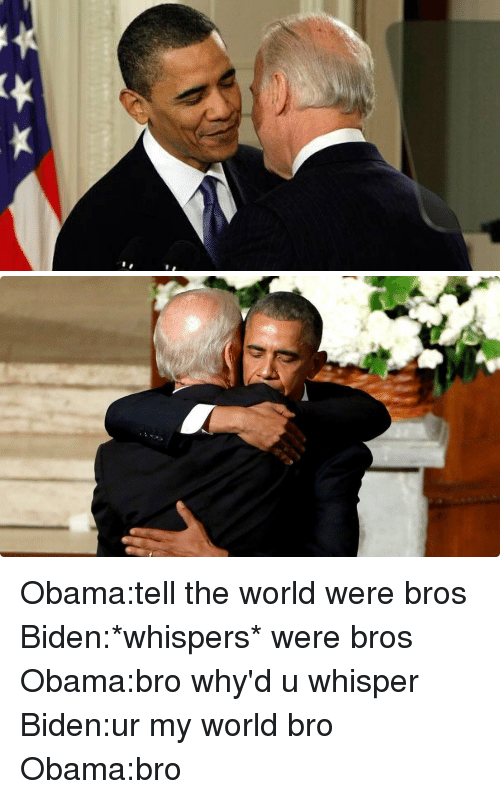